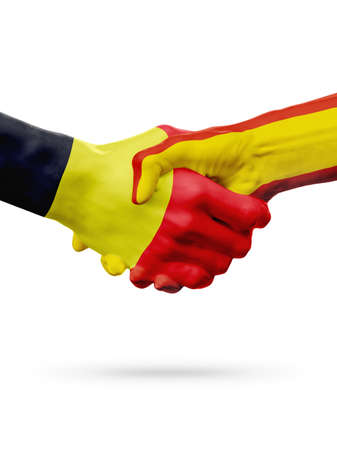 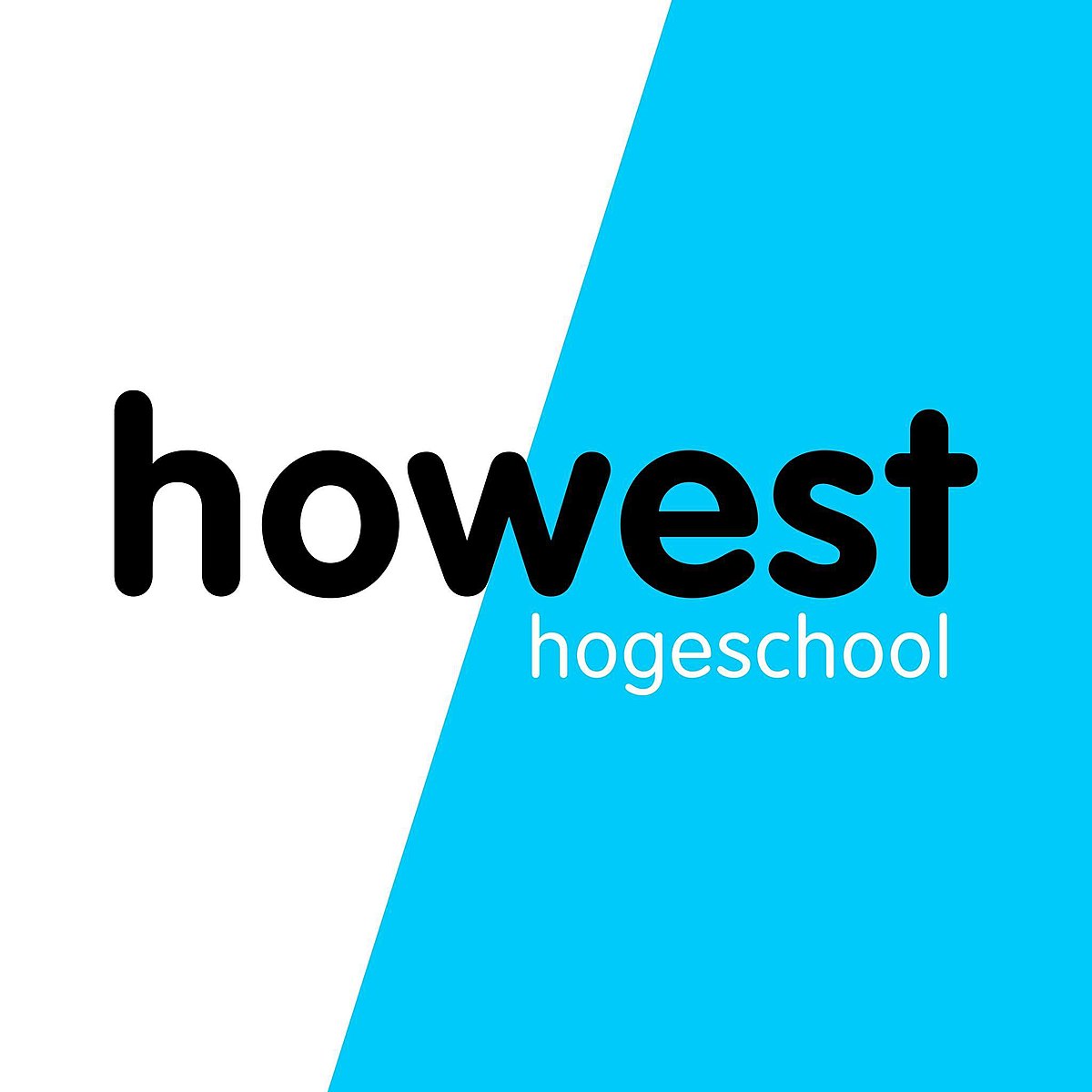 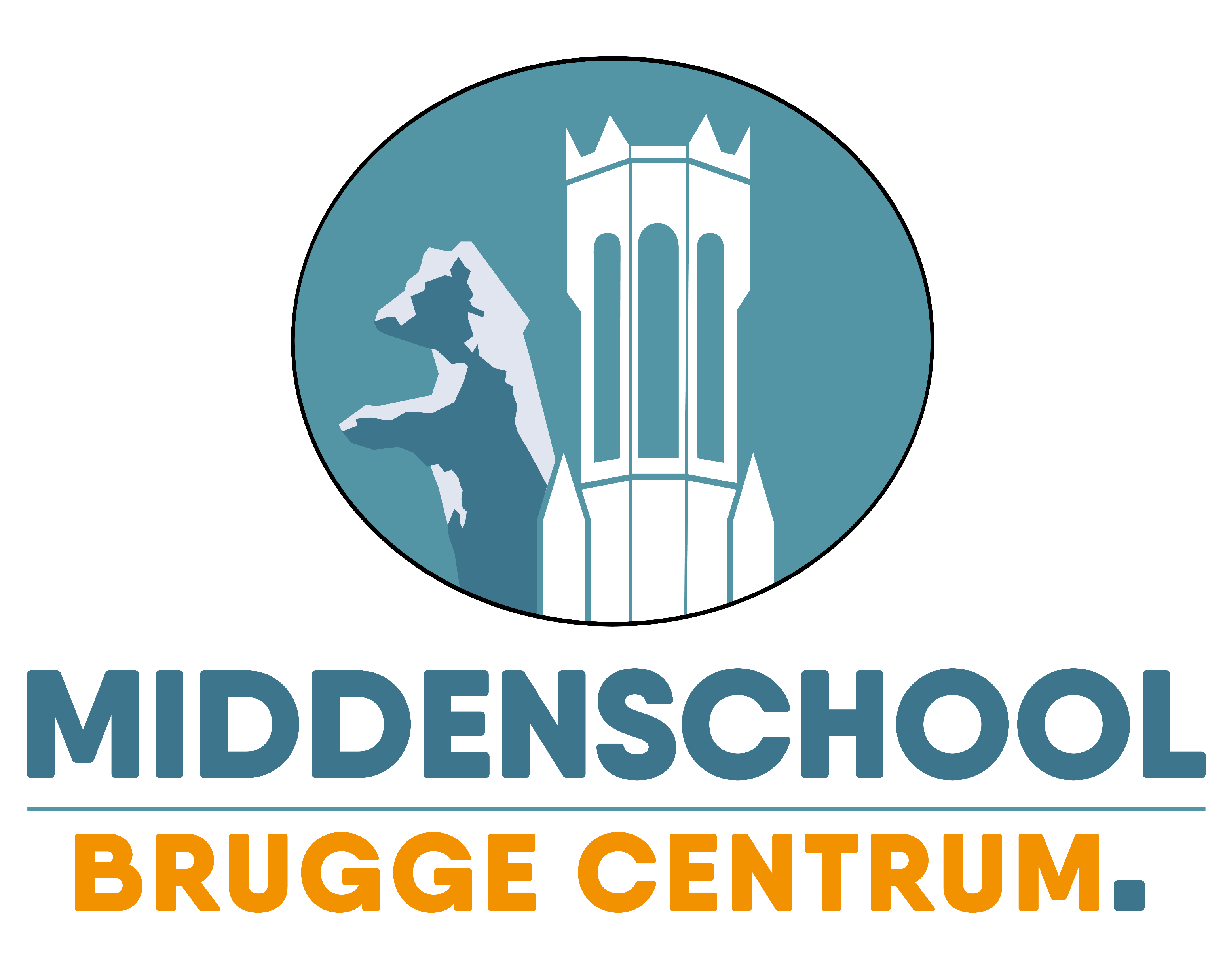 DLAB project2022
Breaking environmental boundaries
Cryptic descriptions
Group 1
Group 2
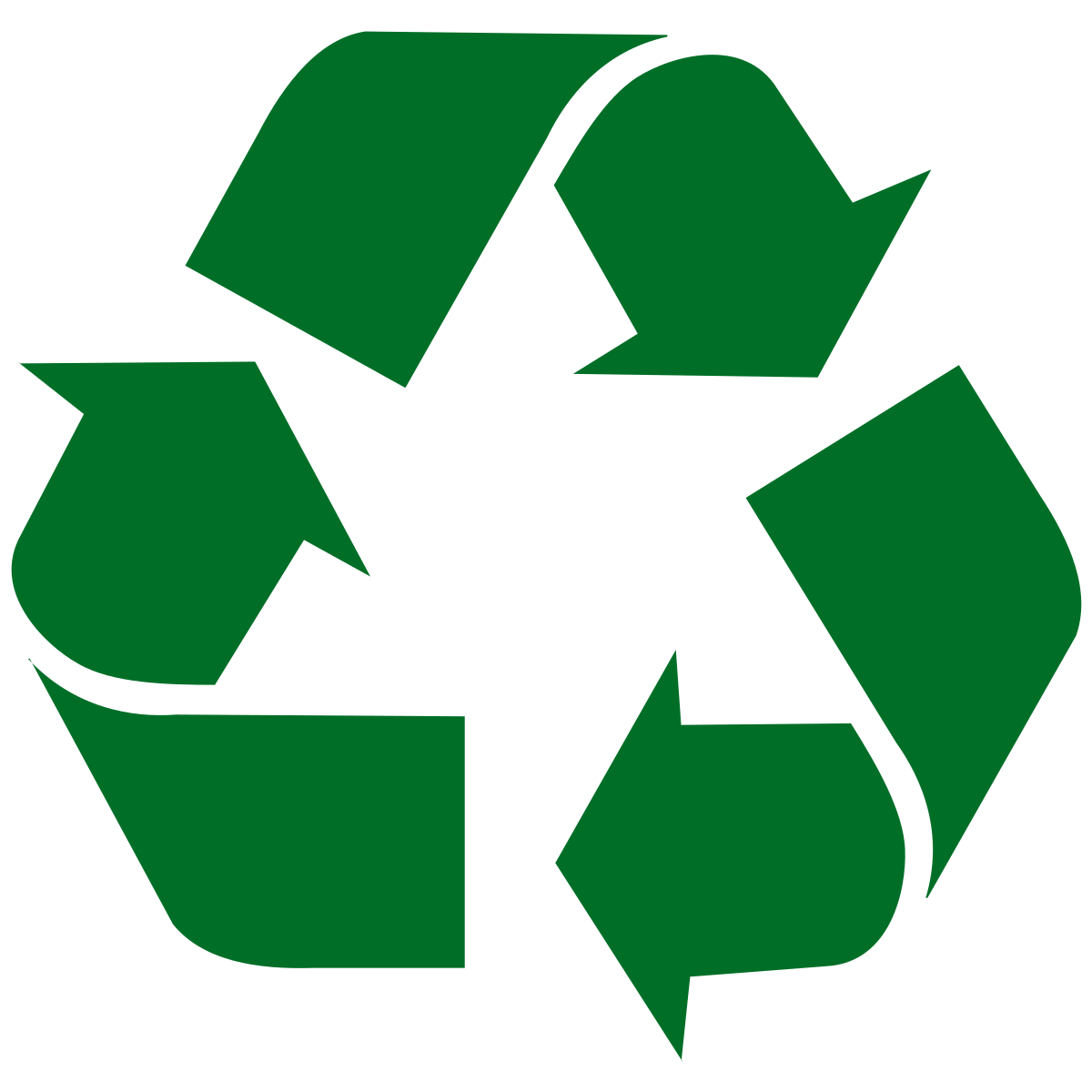 Group 1
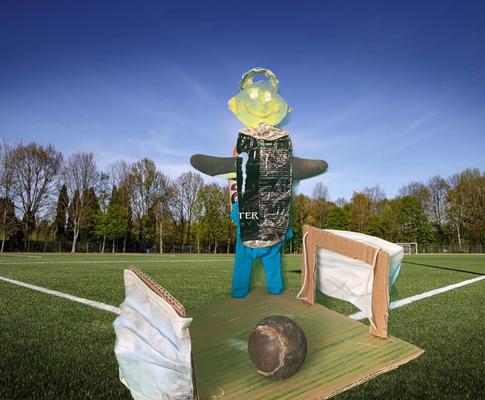 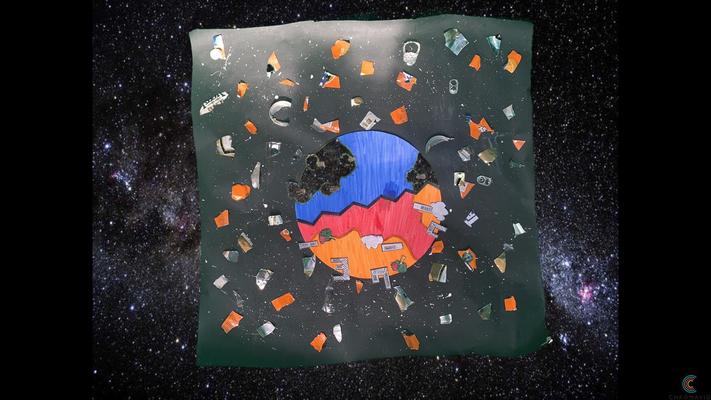 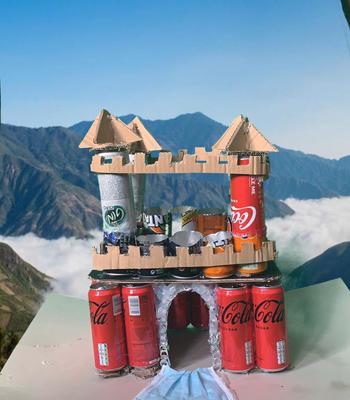 Trash building
From trash to art
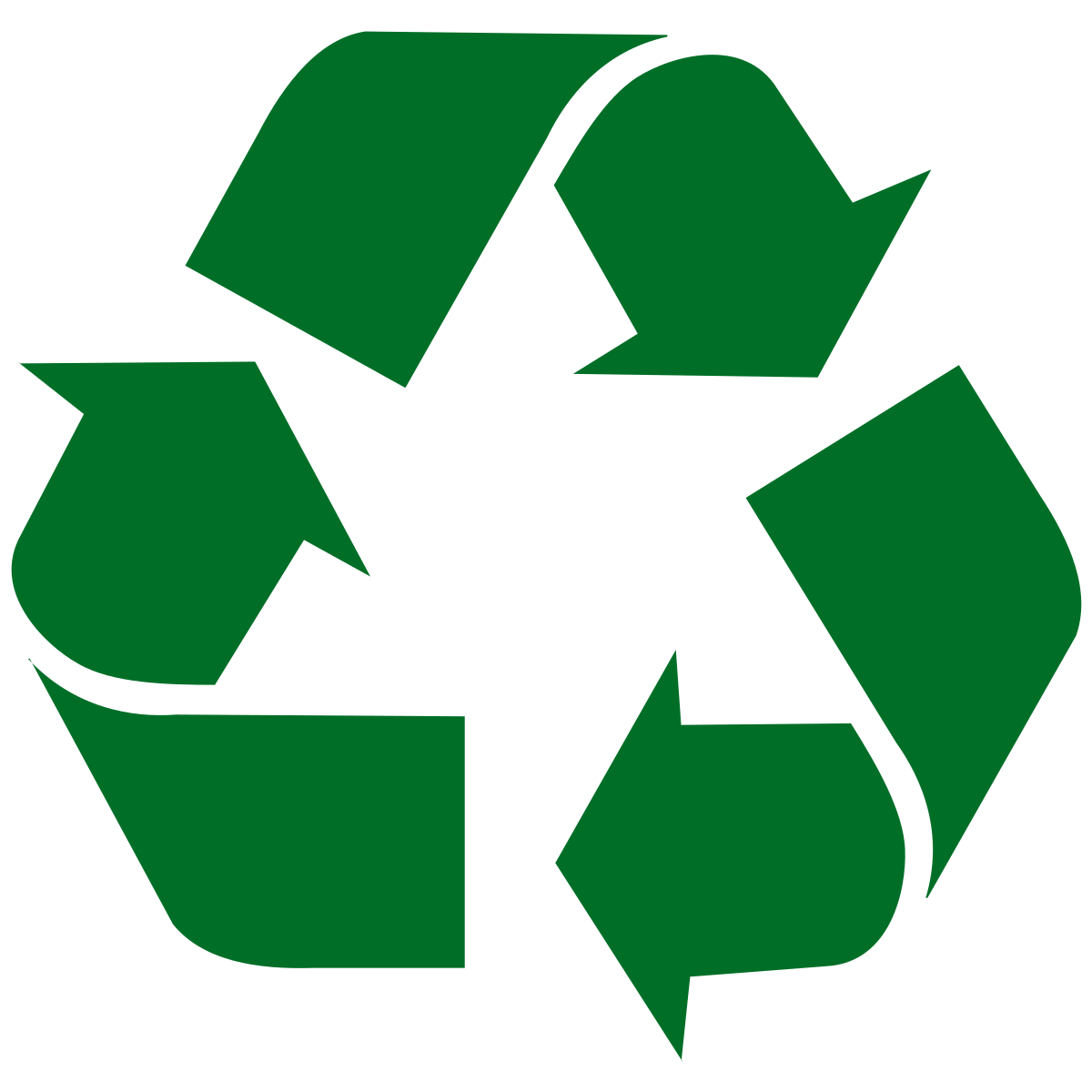 Group 2
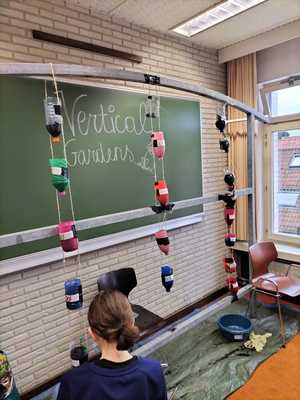 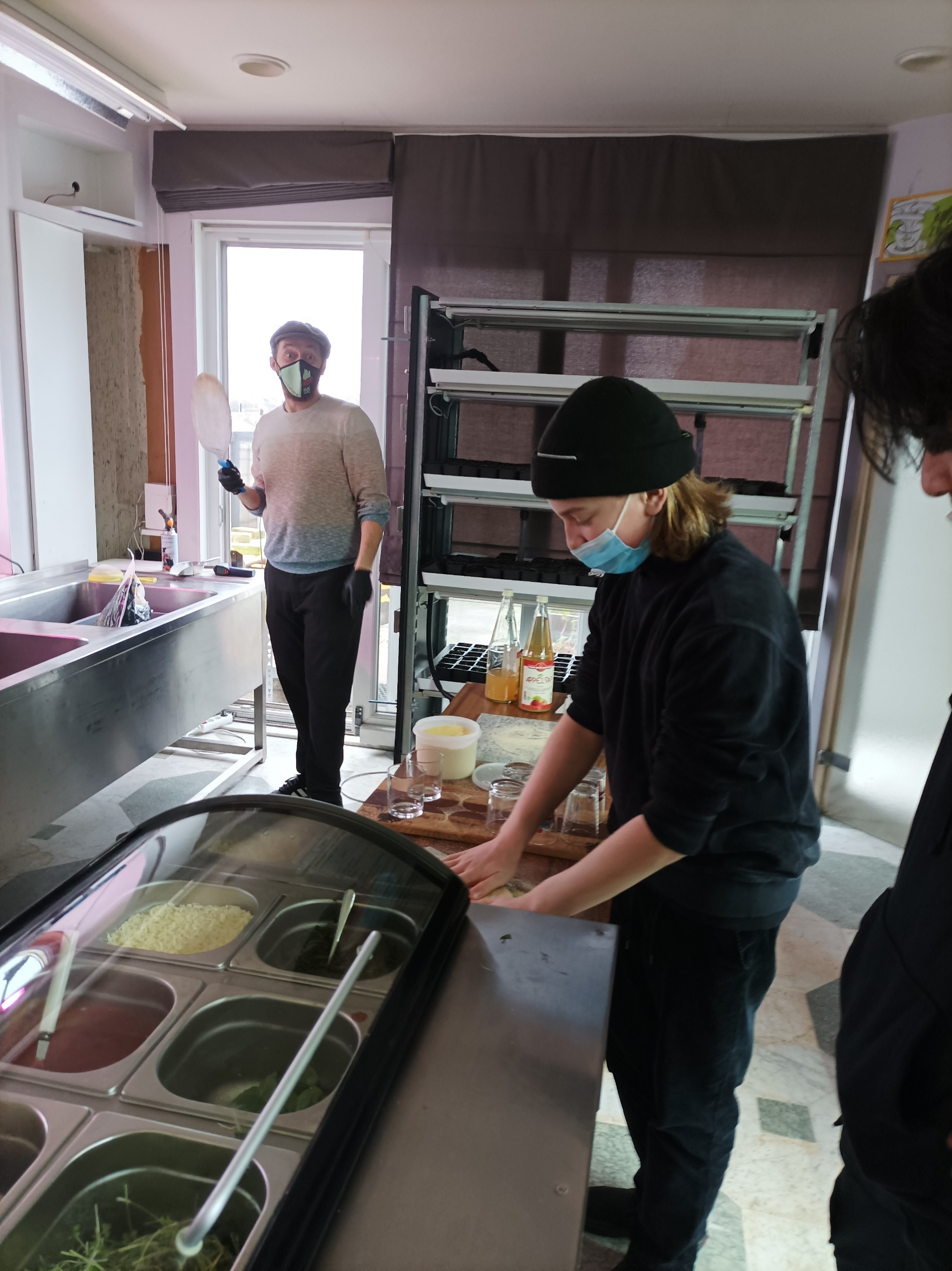 From waste to food
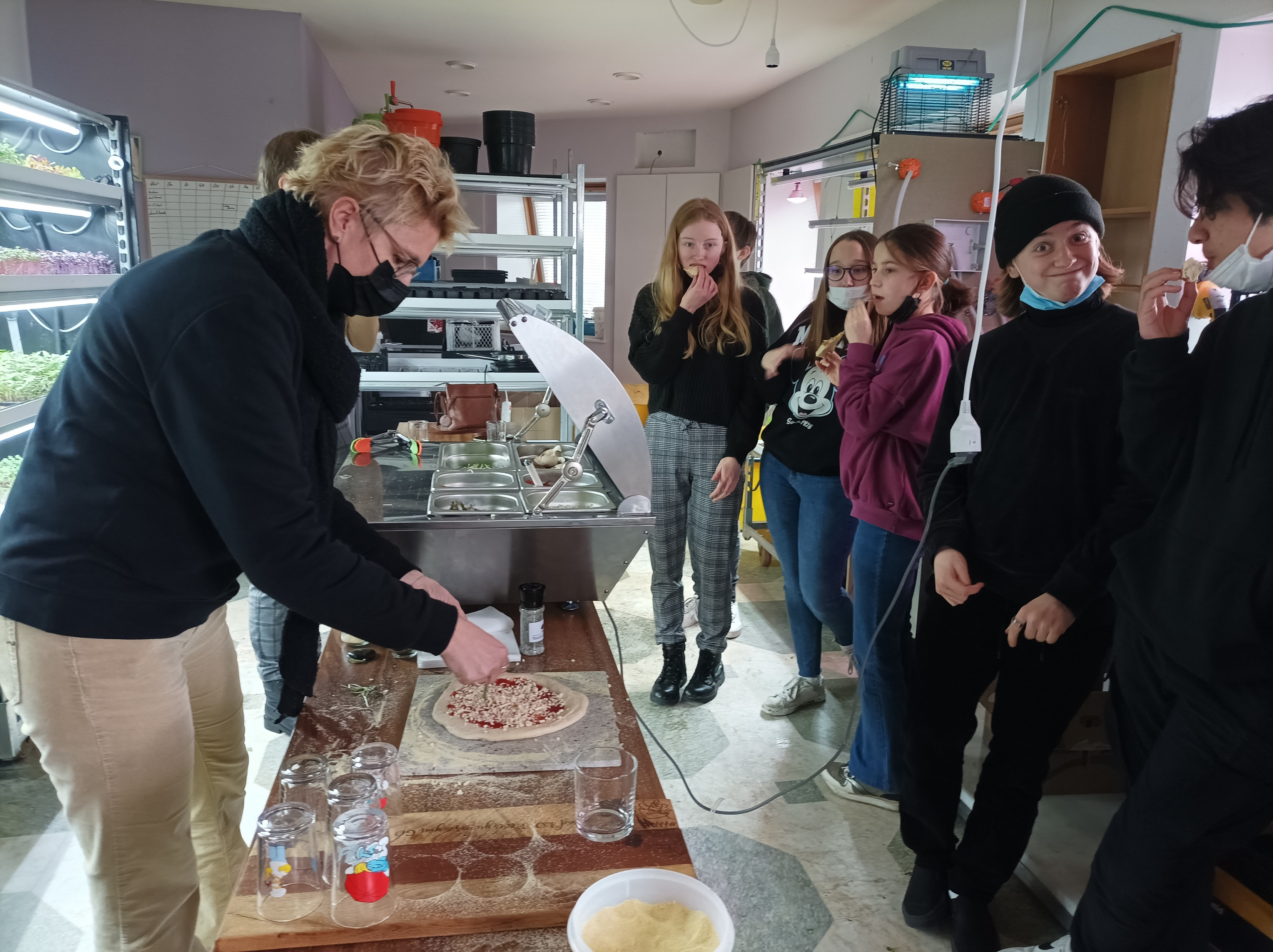 Sustainable food
Vertical gardens
DLAB: Day 1
Collect trash
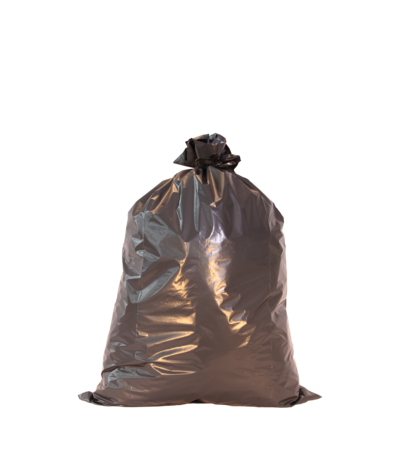 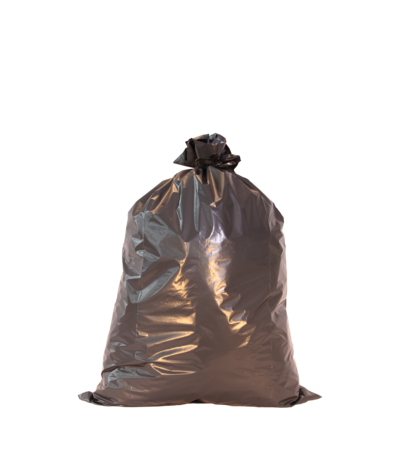 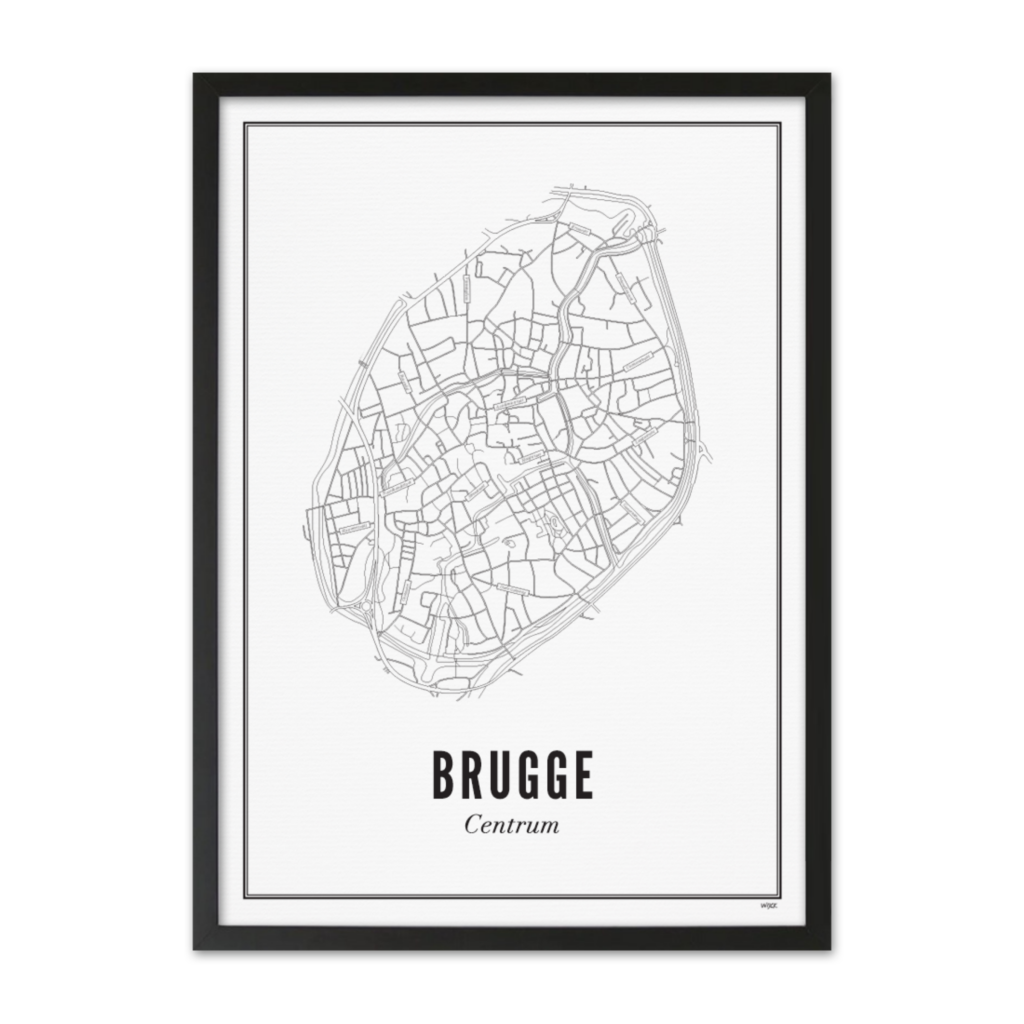 foto
foto
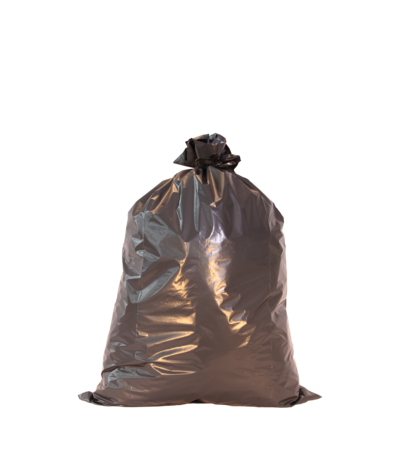 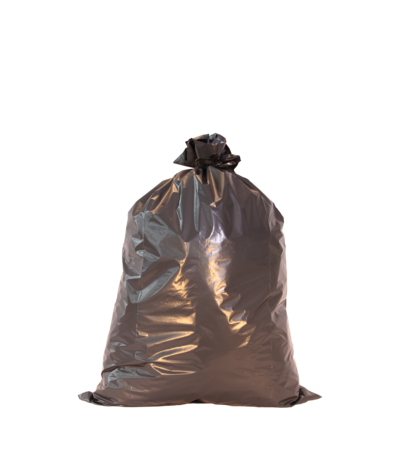 foto
foto
Bruges
Route via Strava
T
R
S
H
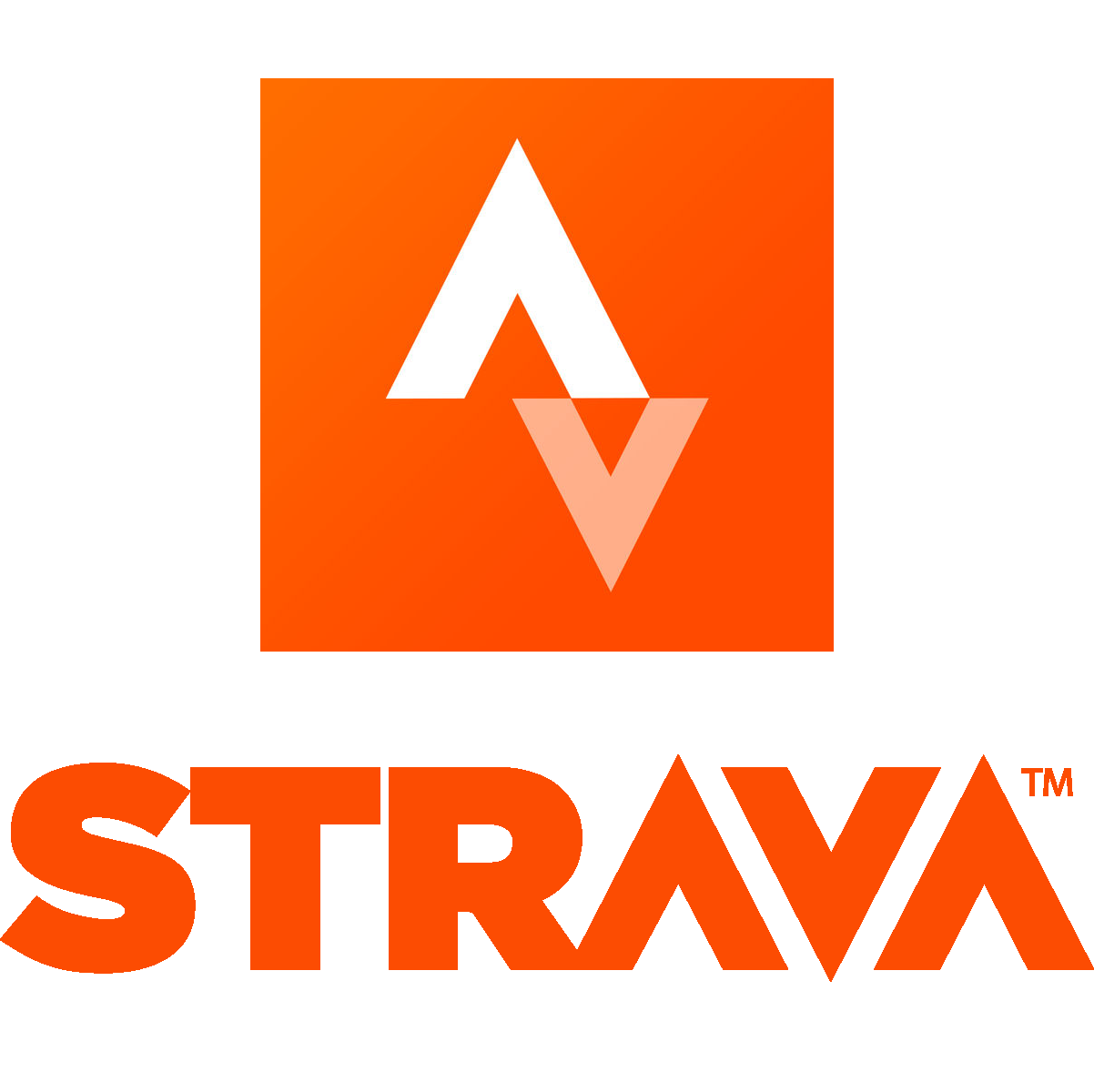 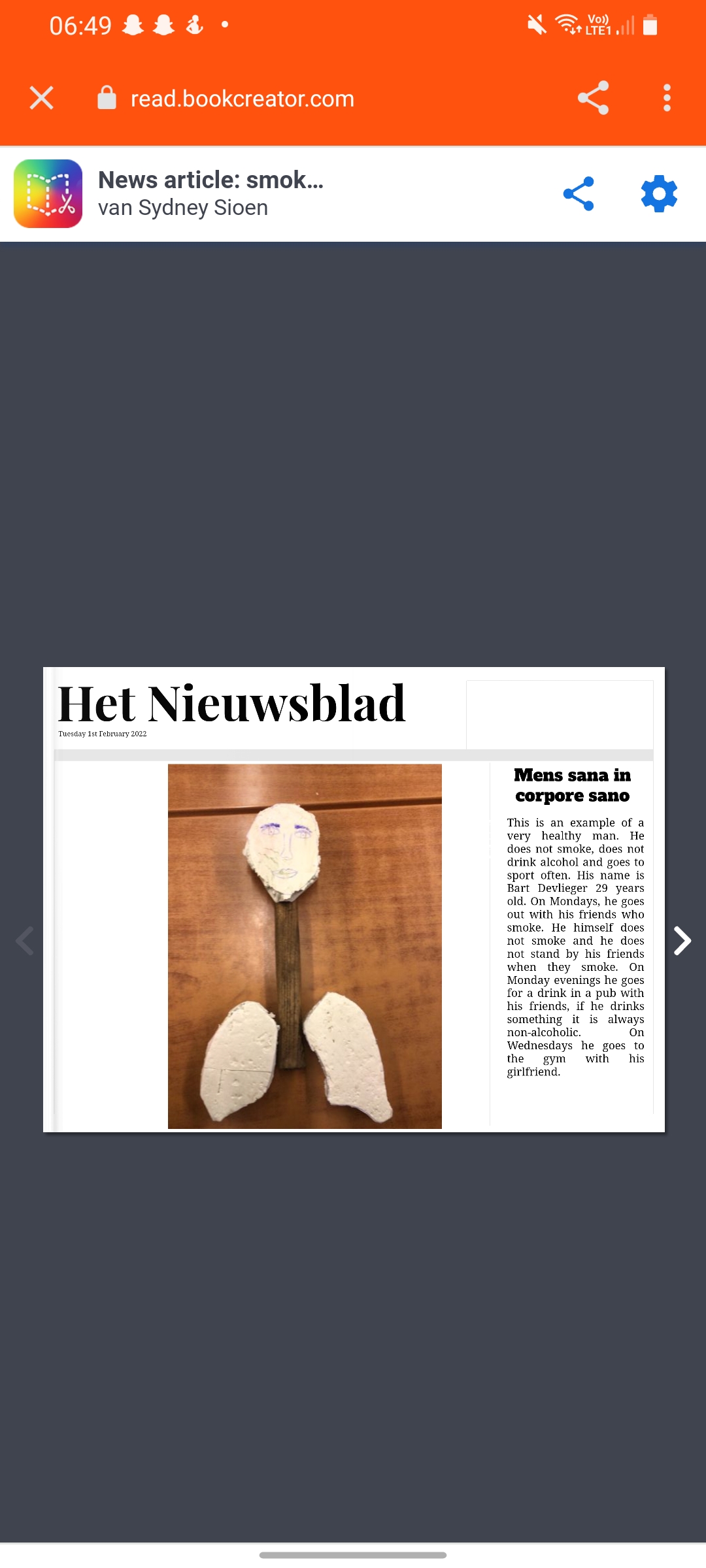 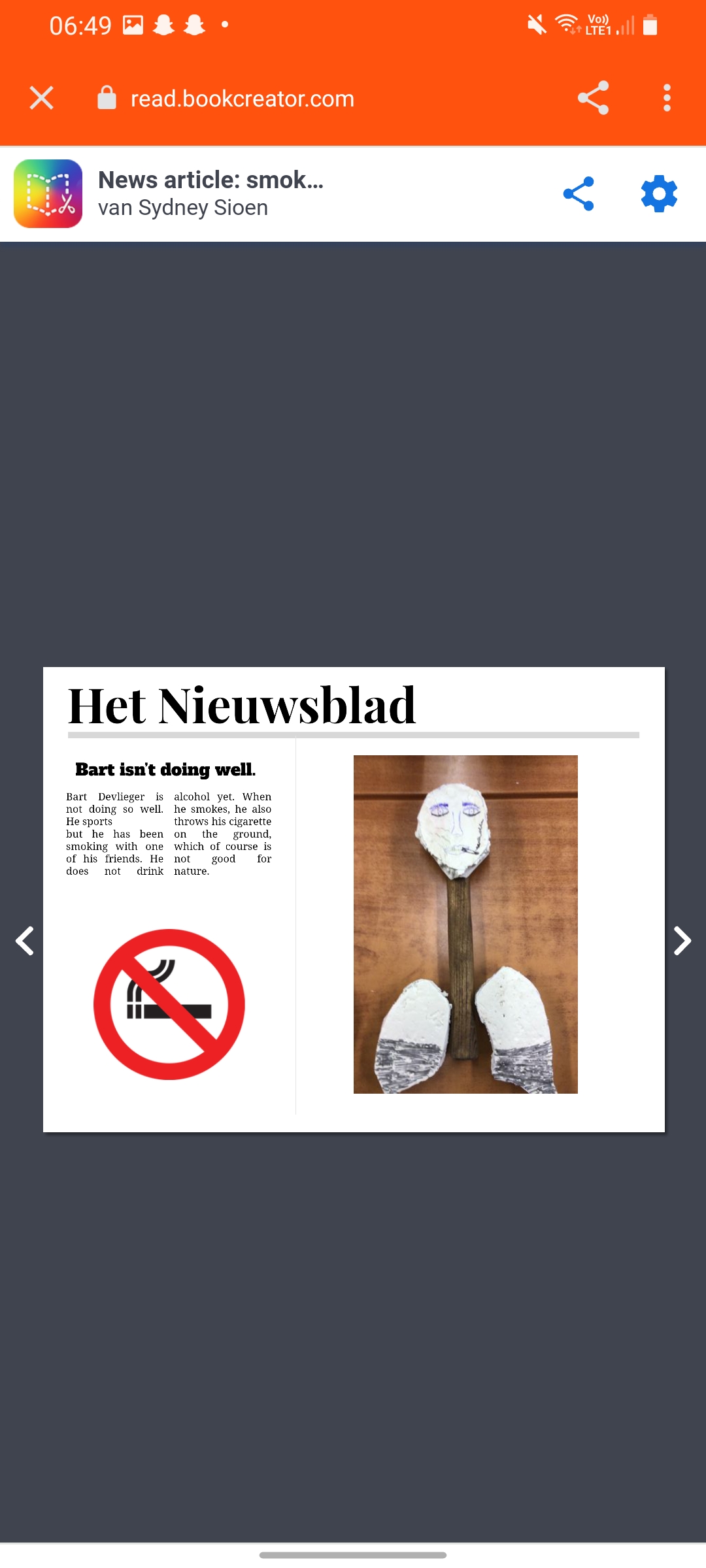 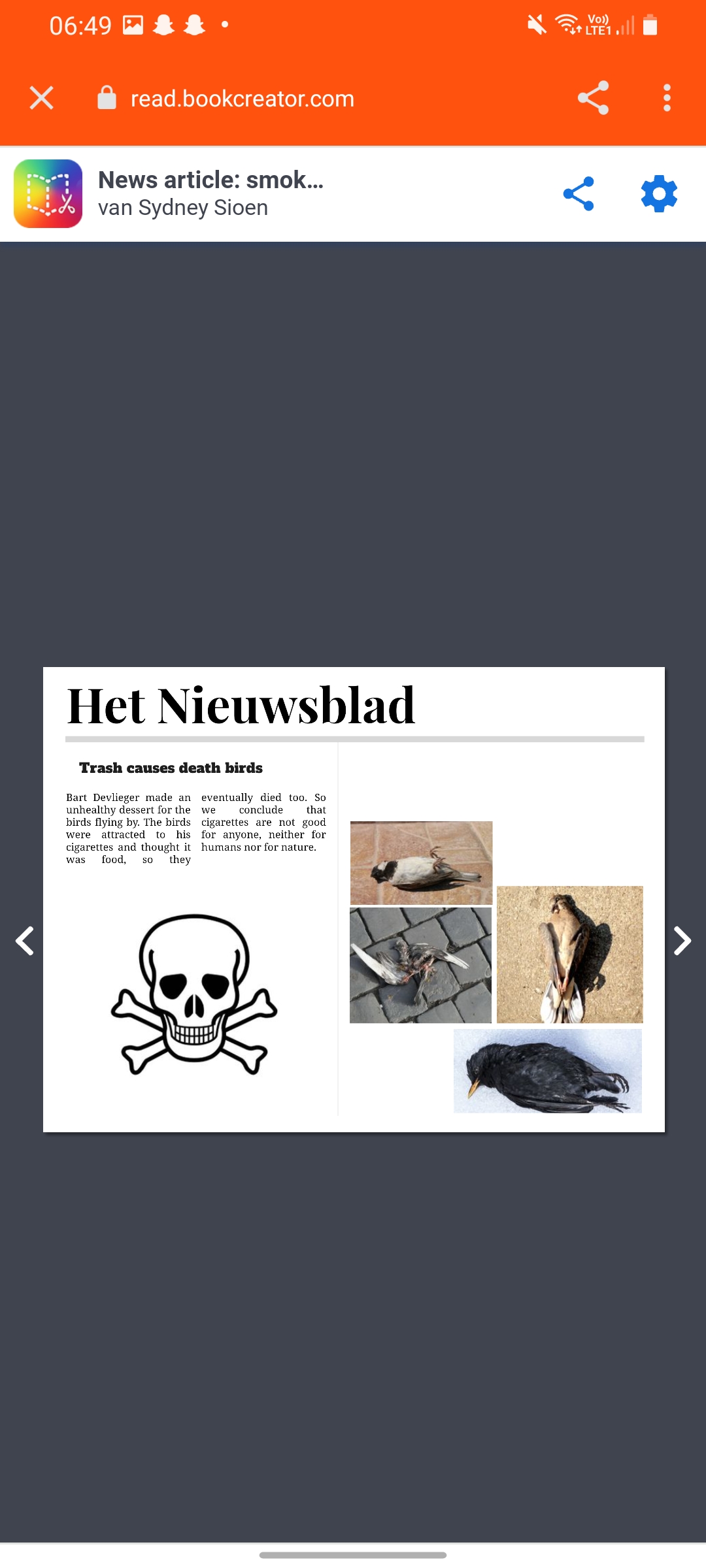 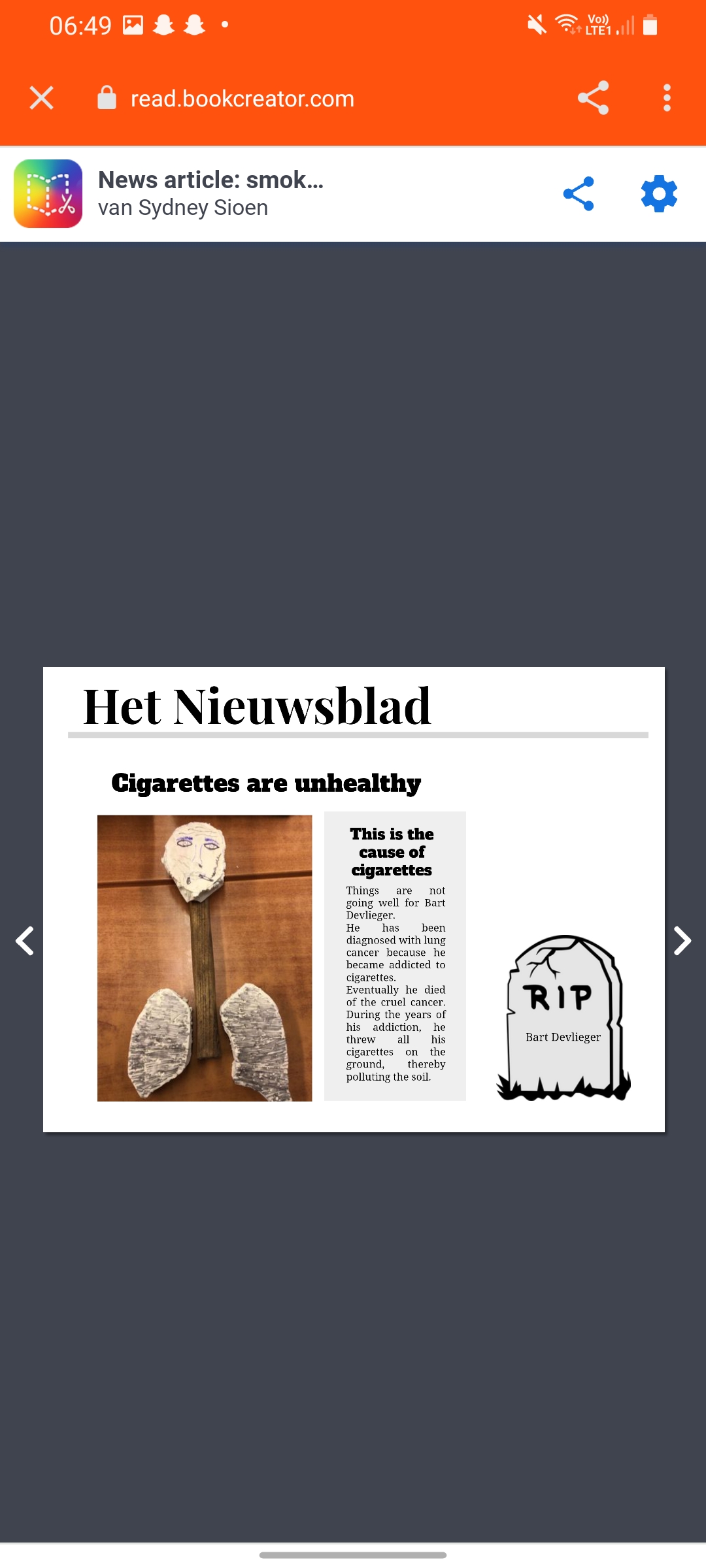 Made with trash
Our Story
the consequences of cigarettes
With Bookcreator
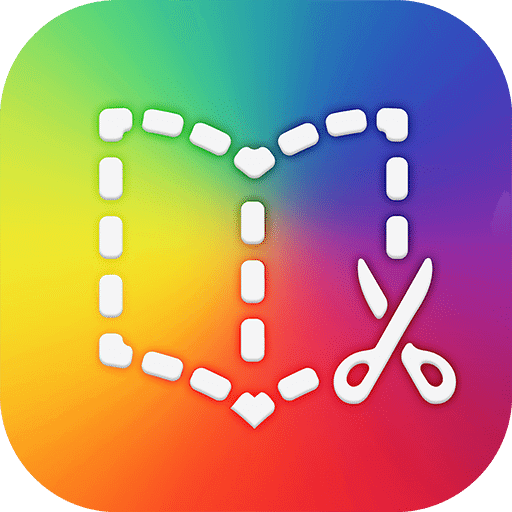 Exhibition of Cindy Wright
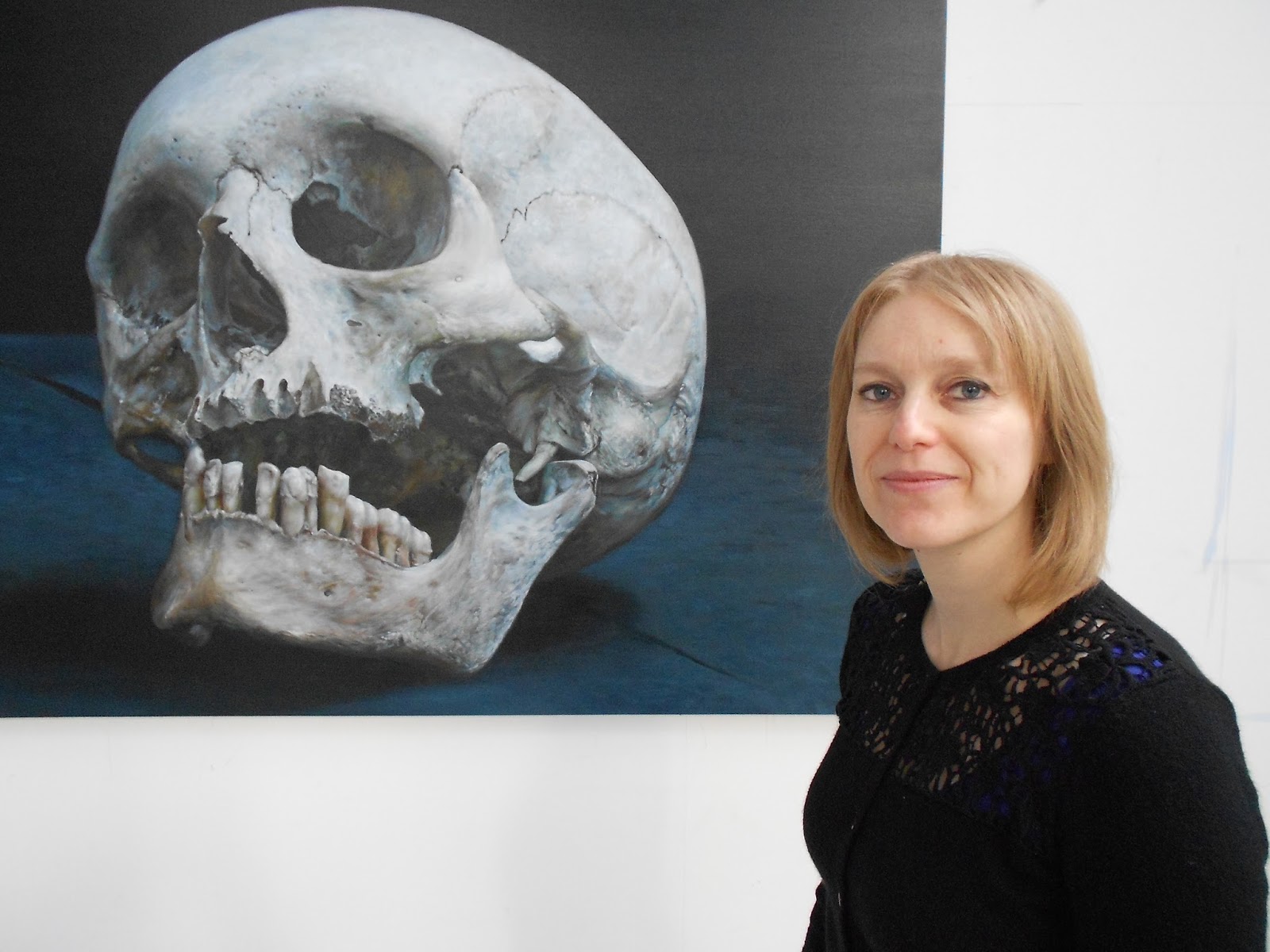 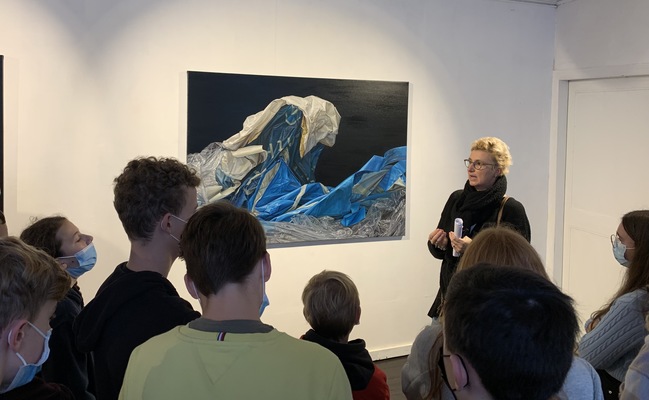 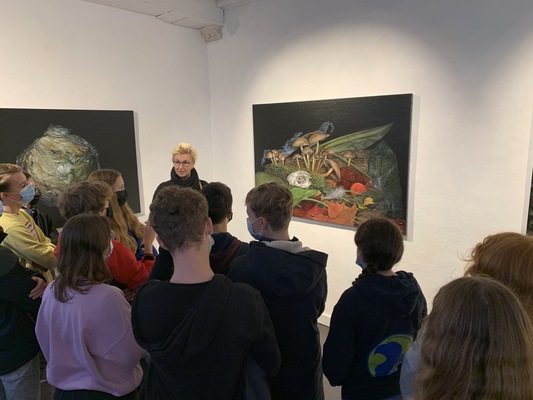 exhibition of Cindy Wright
Cindy Wright
Our source of inspiration
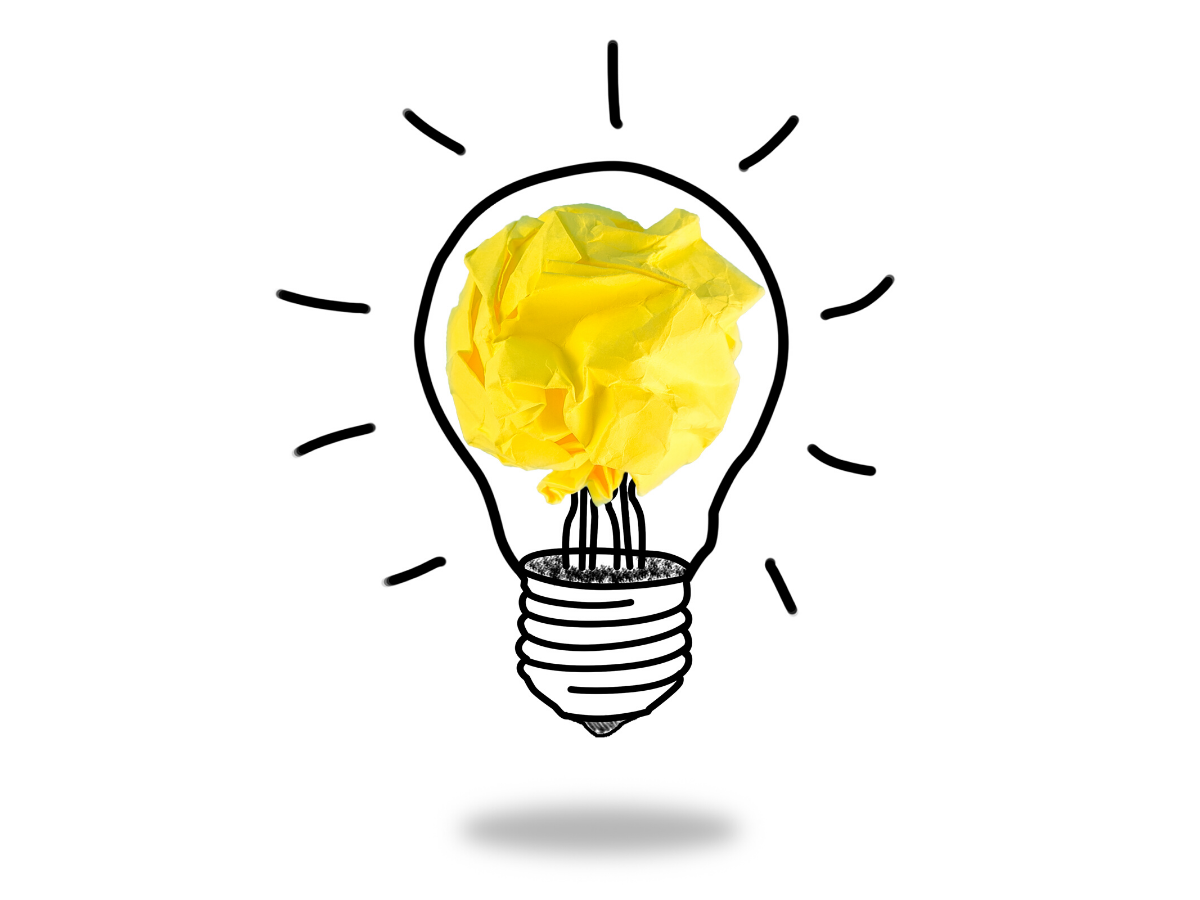 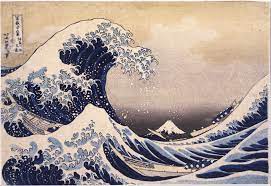 Big wave
Cindy Wright
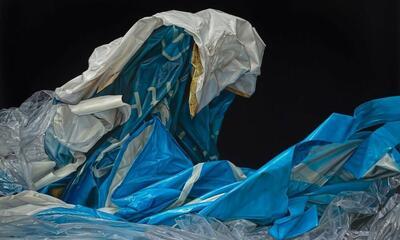 Hokusai's Great Wave
 of Kanagawa
The creation process
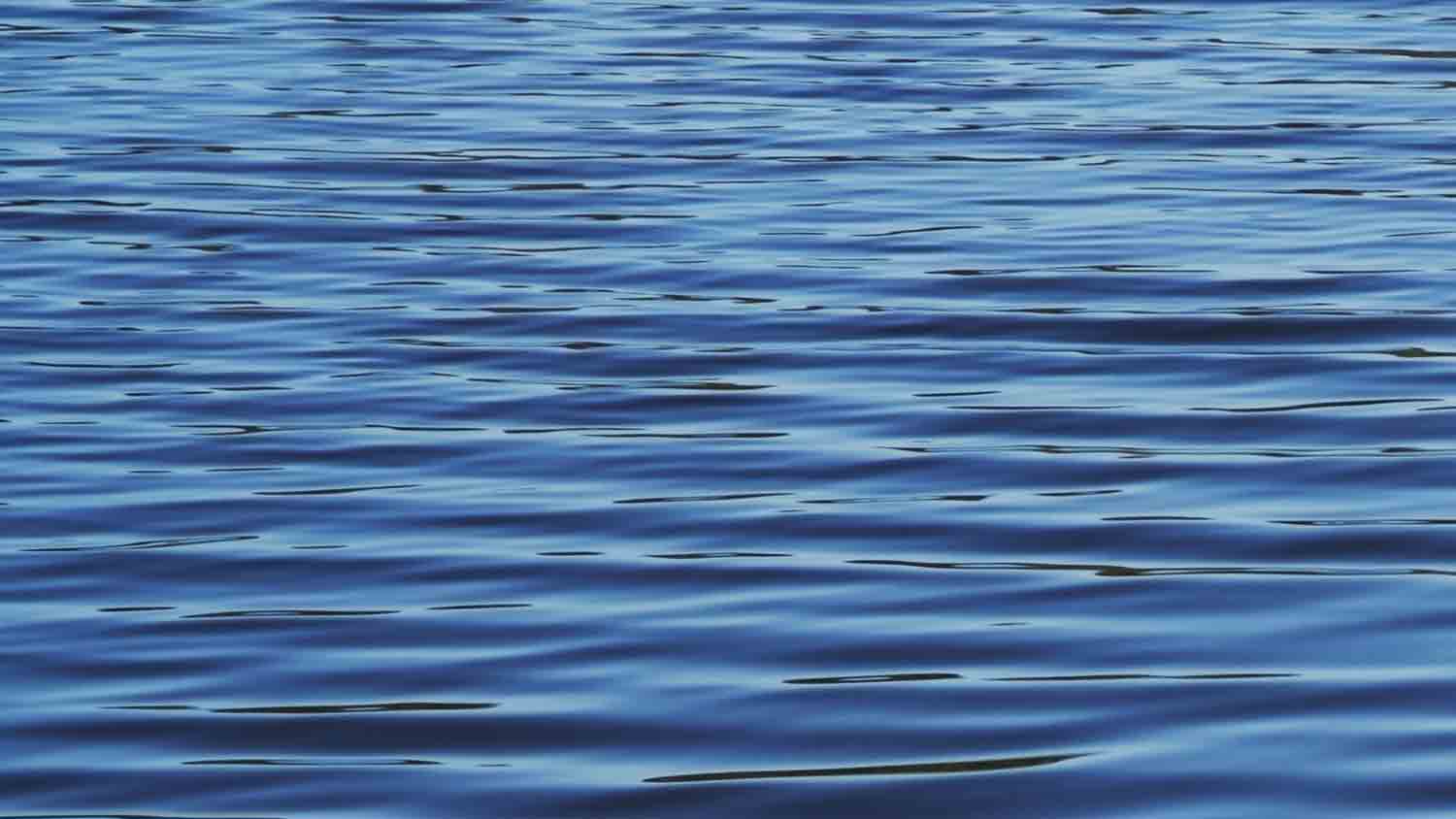 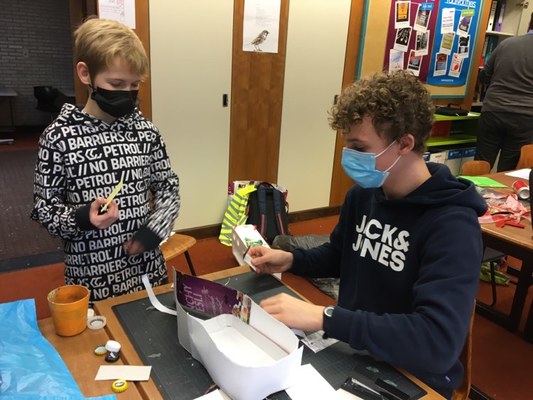 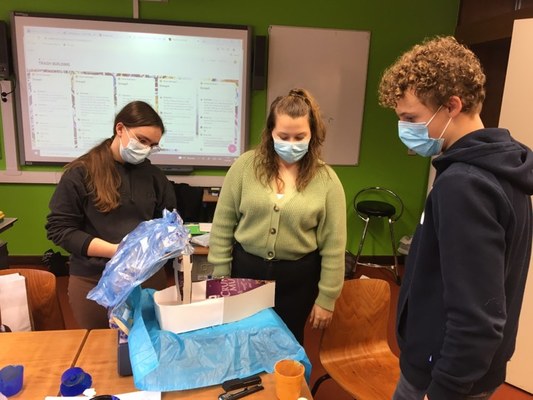 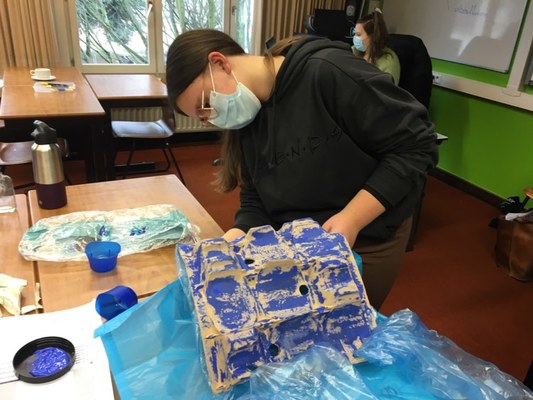 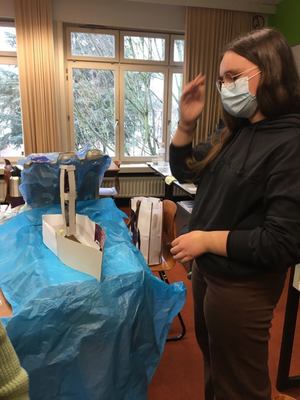 The final result
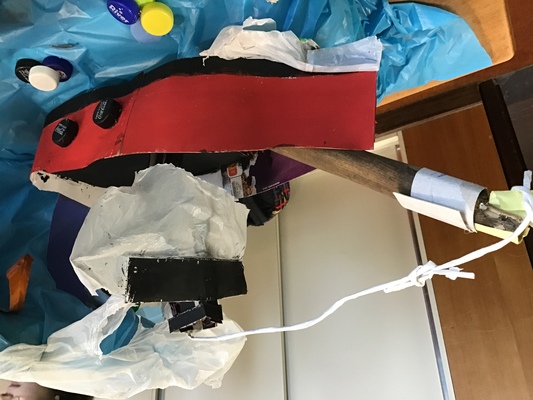 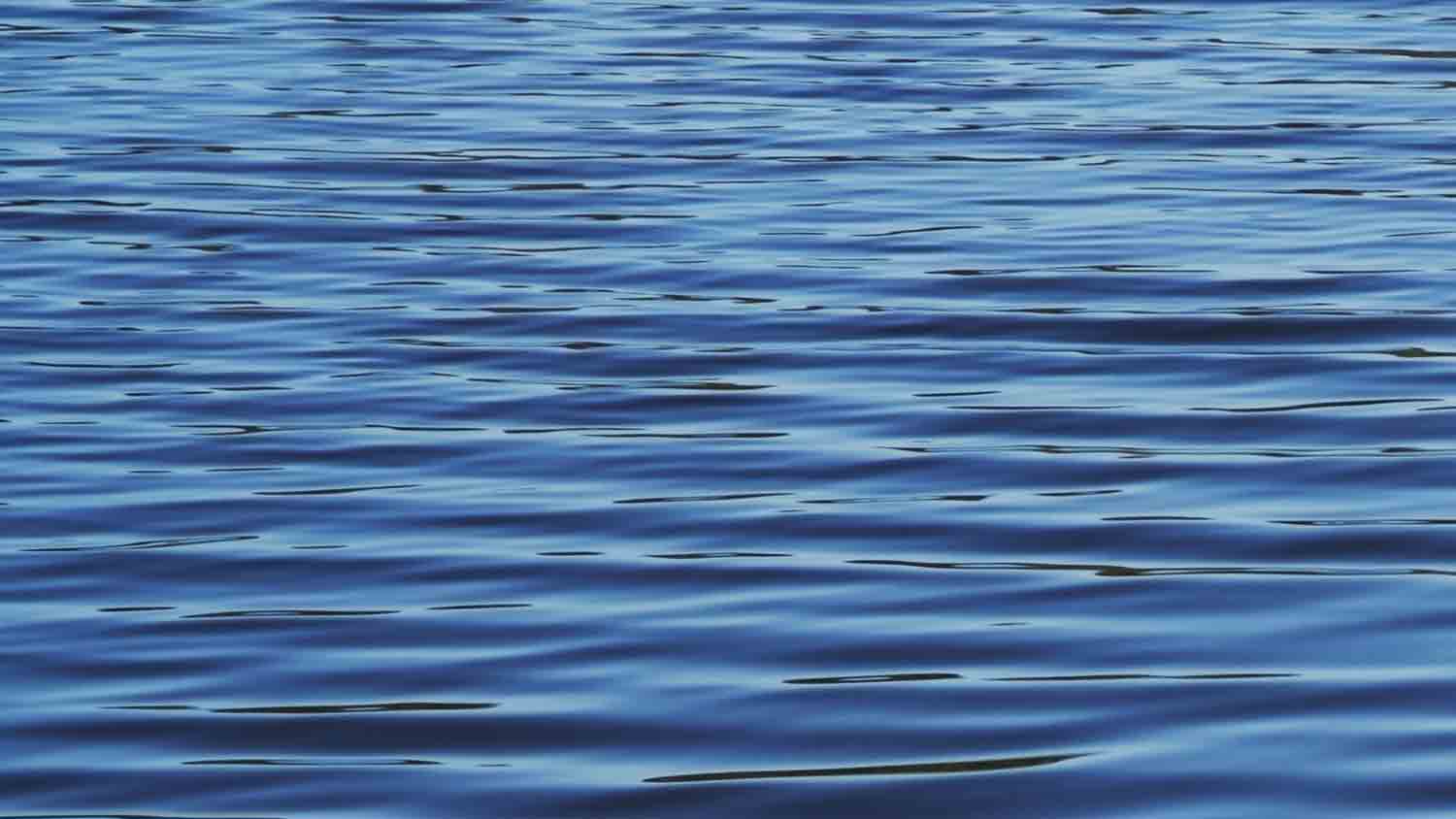 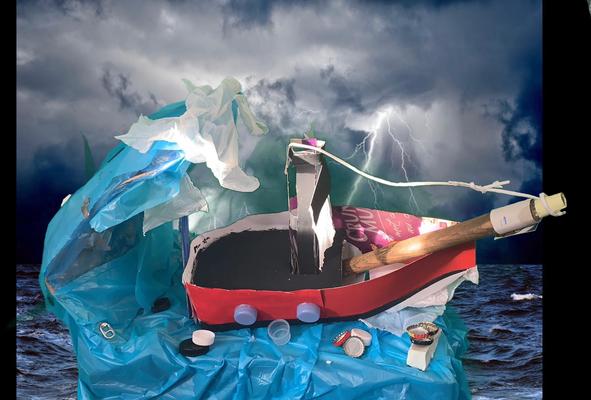 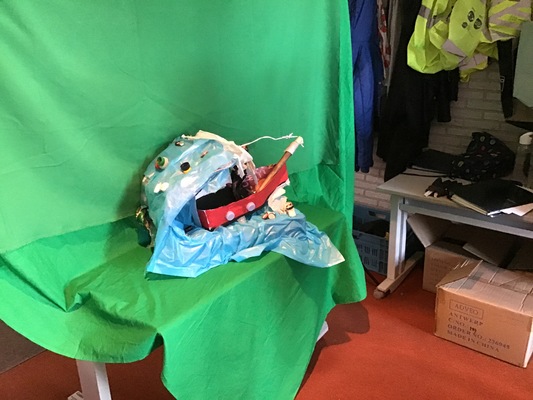 Our message
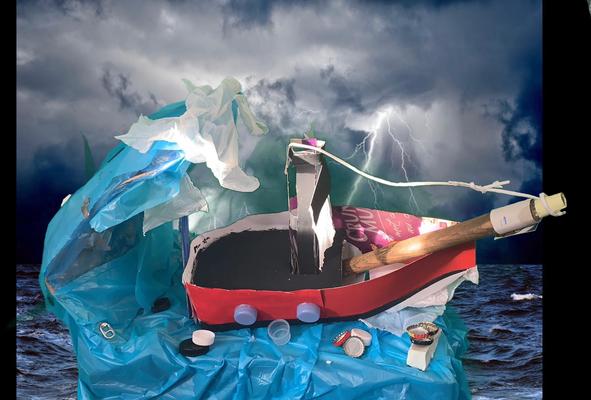 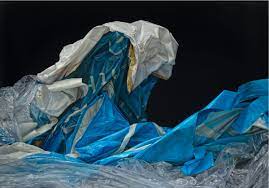 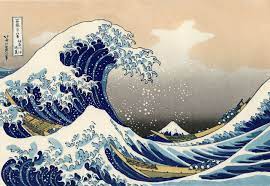 The whole DLAB project
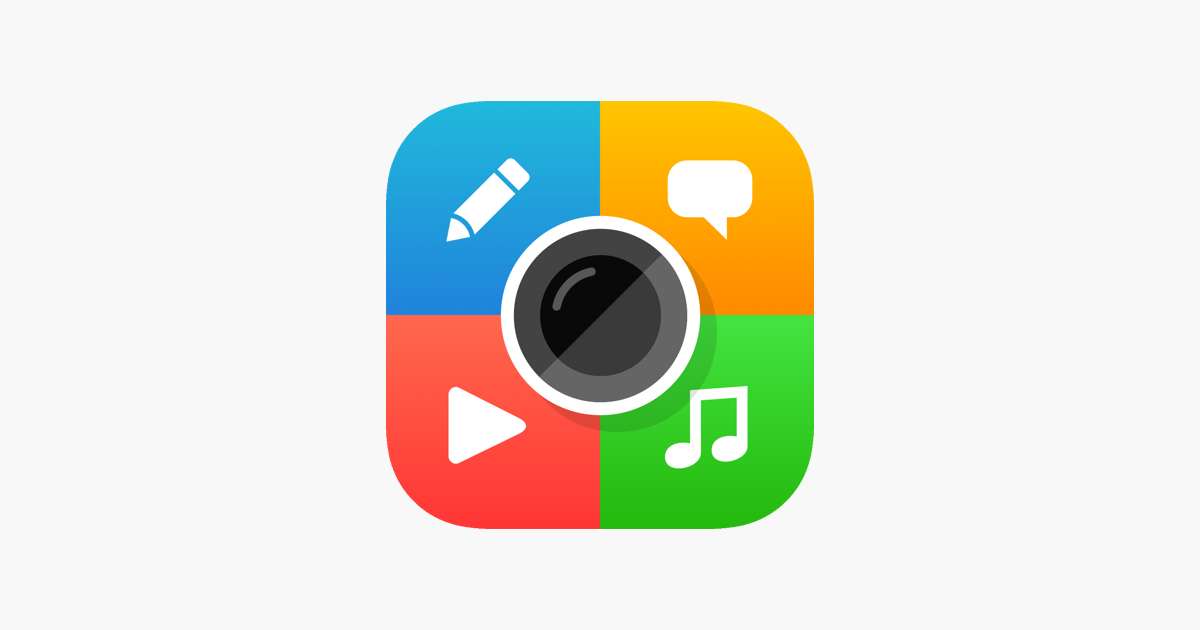 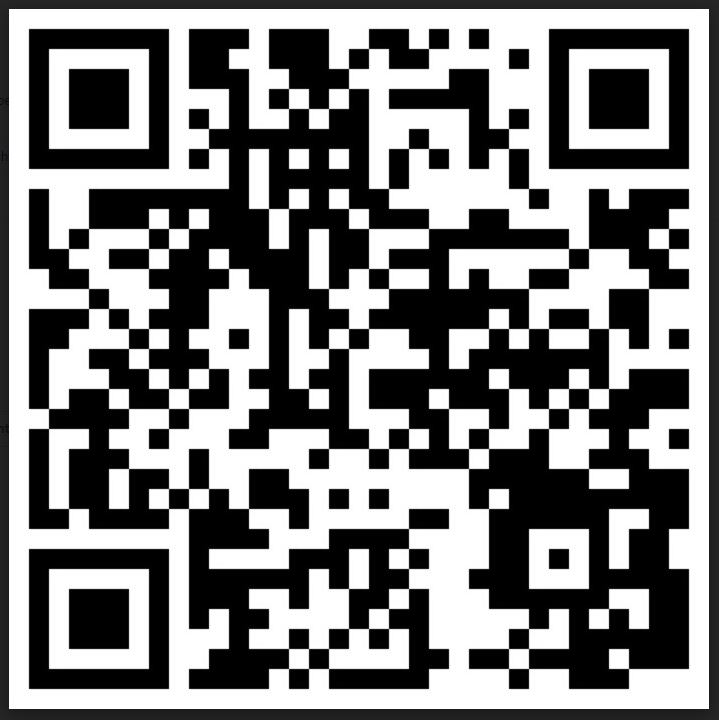 Scan me!